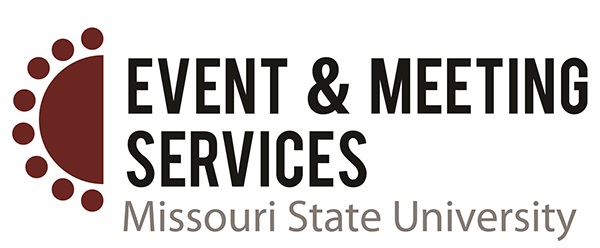 Online Reservation Systems
Training
EMS Online Reservation Training
URL:  Events.Missouristate.edu/EMSWebApp
2
PSU Terminology
Banner Space
The Area above the staircase between 1st and 2nd flr.
Can be booked 2 days out 

Contact Tables:
4 tables under the staircase on 2nd flr of PSU
3 tables outside across from Siceluff
Can book 2 days out

Boardrooms
309/310/311
Otherwise known as fishbowl rooms  
Can be booked anytime

Breakout Rooms:
308/312/314/315/317
Can be booked 2 days out
Large Event Space:
Grand Ballroom
Ballroom East/Ballroom West 
PSU Theater
Traywick Parliamentary Rm
PSU Union Club 
PSU Food Court
Can only be booked 10 days out

Outdoor Space:
North Mall
North Patio
Bear Paw Stage
Can only be booked 10 days out
3
PSU Terminology  Continued
Web Confirmed
Reservation space is confirmed
Spaces automatically confirmed – Banner, Contact Tables, Boardroom

Web Request
Space is held but not confirmed
You will be contacted by EMS office to get more information if needed in order to confirm your space

Web Conflict
The space you requested is not available on that date and time.  You need to pick another space, date, or time.  This occurs when making a reoccurring reservation

Web Canceled
You have canceled your reservation through the web app

Services
Audio/Visual 
     (PSU Spaces & Specialty Event spaces have costs, Academic spaces are free but must be used as is)  
Food & Beverages
4
Academic Space Terminology
The scheduling templates for academic spaces are
Academic Fall (Spaces holds 10-34ppl)
Academic Fall (Spaces holds 35-49ppl)
Academic Fall (Spaces holds 50-74ppl)
Academic Fall (Spaces holds 75 - 370ppl)

Academic space timeline for submitting requests*:
Spring – starting November 1st
Summer** & Fall – starting April 1st

*Event/meeting requests cannot be confirmed until after Event & Meeting Services is given permission to do so (i.e. after classes are loaded, classroom conflicts resolved, and Room Scheduling has given permission to do so.

**Summer can only be confirmed after academic schedules have been loaded, conflicts resolved, and MSU Summer Camps have been scheduled.
5
Lets Book Space for a Large Event 
With Services!
6
Large Event Reservation Example
Book a PSU large event space
7
Large Event Reservation cont.
Select Date if it occurs on a single day
Enter the start and end time directly underneath

Select (Recurrence) if it occurs on multiple days
A separate window will pop up with the date and time options
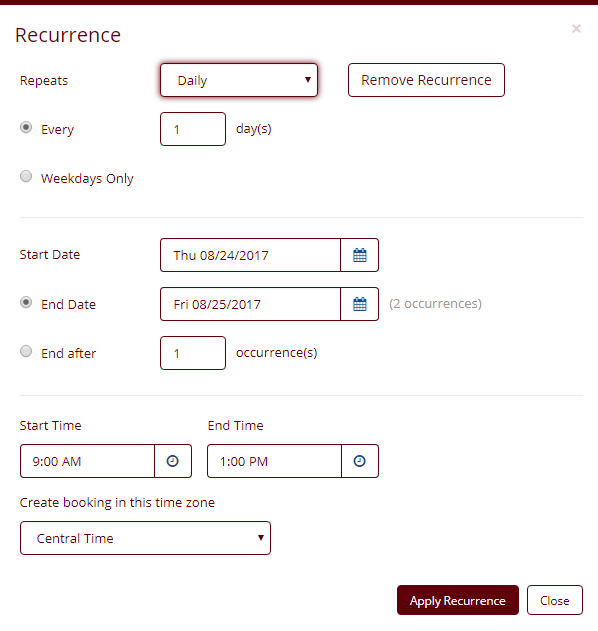 8
Large Event Reservation cont.
Make sure (Let Me Search For A Room) is selected
Select Setup Types (Add/Remove)
Popup window gives options for how to set the room
Enter amount of guests in (Number of People)
Note: As selections are being made, the search results will auto update in the middle of the screen
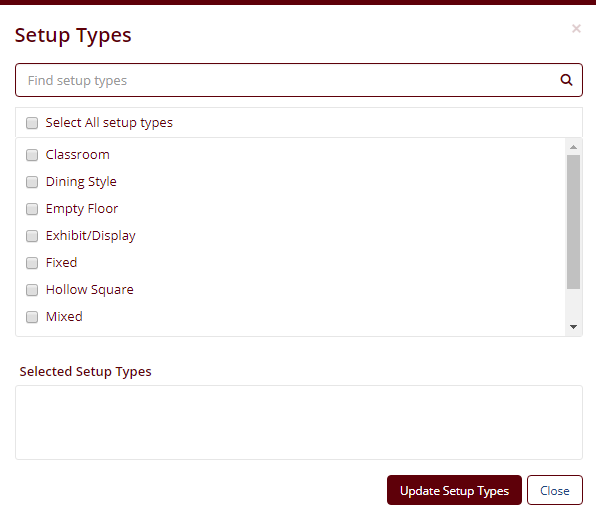 9
Large Event Reservation cont.
Select the room that is appropriate and available by clicking on the + button
Popup window will give the (Setup Type) options the theater has two types (Fixed) and (Mixed)
Fixed is installed seating
Mixed is installed and portable chairs together
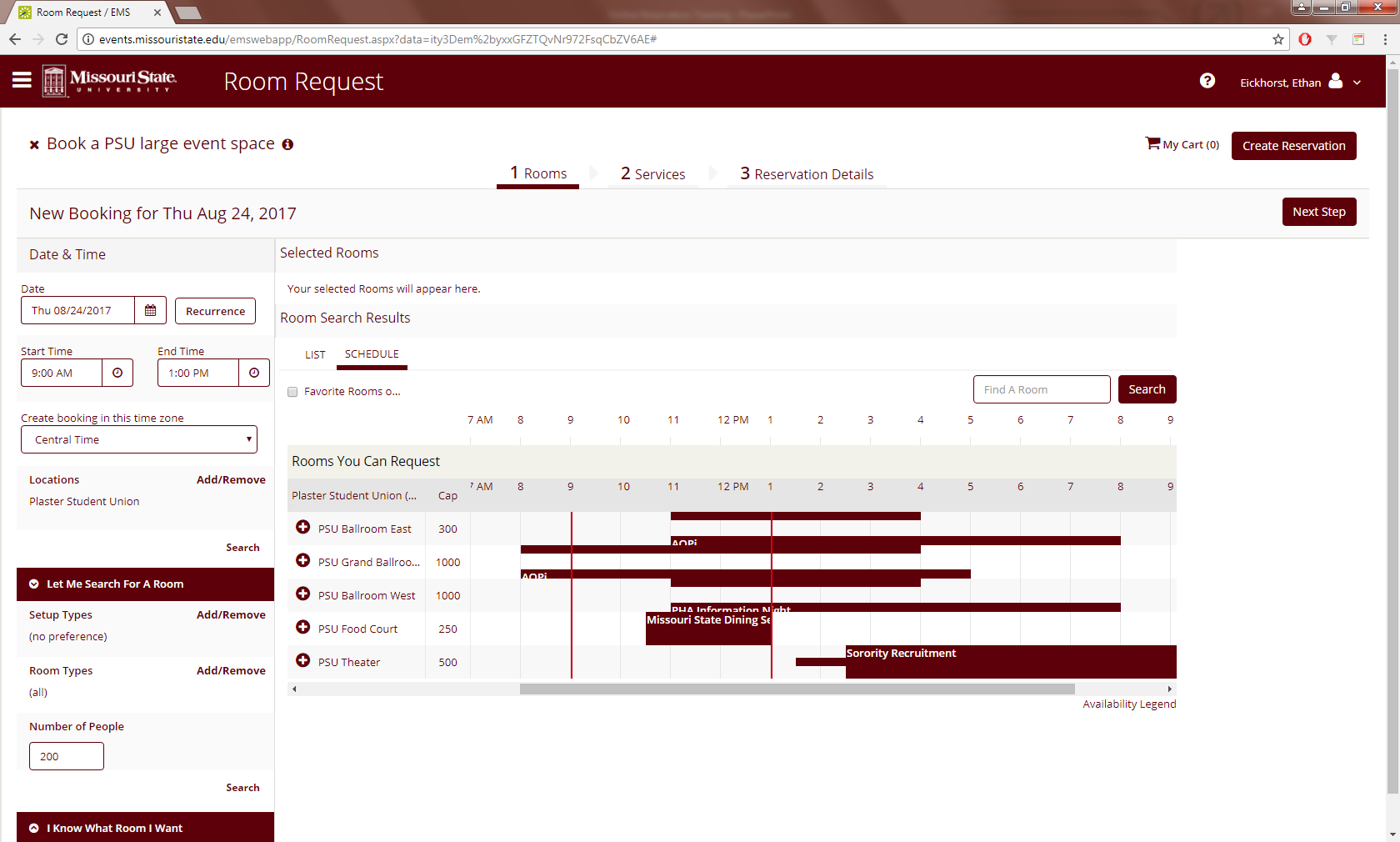 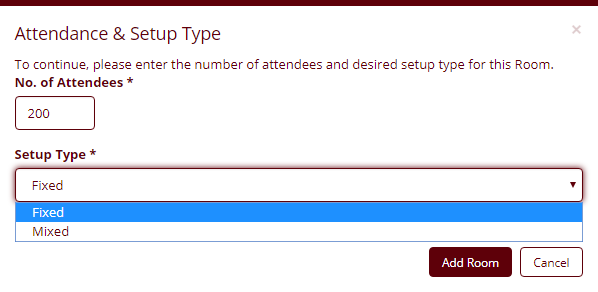 Click on (Add Room)
10
Large Event Reservation cont.
After clicking (Add Room) your selection will show up under Selected Rooms with a – button
The  – button will  cancel the room.  Then you can change the dates, times, space

Once everything is correct click on (Next Step)
11
Large Event Reservation cont.
The (Services) tab gives you the ability to select A/V equipment and catering 
Click on equipment that is needed for the event
Popup window will display how many are available and allow up to that many to be chosen
It also shows you how much the equipment costs
Click the + sign to add the equipment
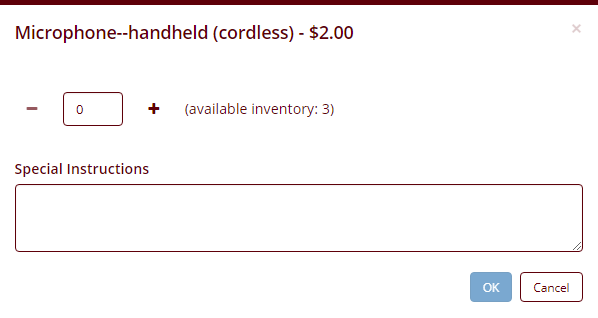 12
Large Event Reservation cont.
Many catering options are available under the Food and Beverage section
Fill in the Start and End times for when the catering is to be served
Select what type of meal is to be served
Select color of linen
Select what type of dishware the meal is to be served on
Once a catering option has been selected a popup window will display item specific options
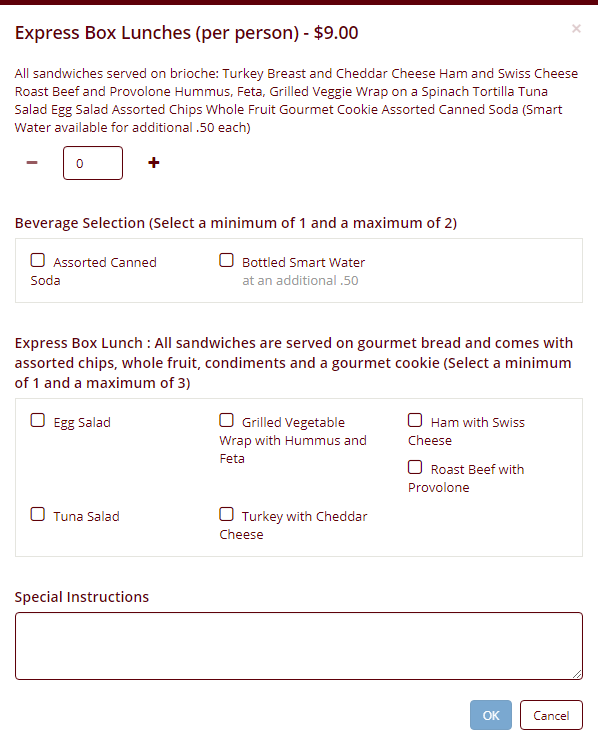 13
Large Event Reservation cont.
Any additional catering setup notes can be added in the (Setup Notes)
The budget number to be used for catering can be entered in the (Budget # Catering) text box
14
Large Event Reservation cont.
All equipment and catering that have been selected will show up in the (Services Summary) area
Once everything is correct click on (Next Step)
15
Large Event Reservation cont.
Fill in the appropriate text and drop down boxes
Fields that must be filled in will be denoted with an *
16
If you have specific A/V needs in addition to the equipment added under (Services), enter that information in the (Describe your AV needs) text box
If parking passes are needed for guests then select (Yes)
If the event is a fundraiser then select (Yes)
The budget number to be used for everything except catering can be entered in the (Budget # Facility) text box
Once everything is complete click (Create Reservation)
Large Event Reservation cont.
17
Large Event Reservation cont.
Congratulations, your event has been submitted!
You will receive an email with a summary of what was ordered. This summary is NOT a final total. It is only an estimate.
An Event Coordinator will email you within 2 business days to finalize all of the details for your event.
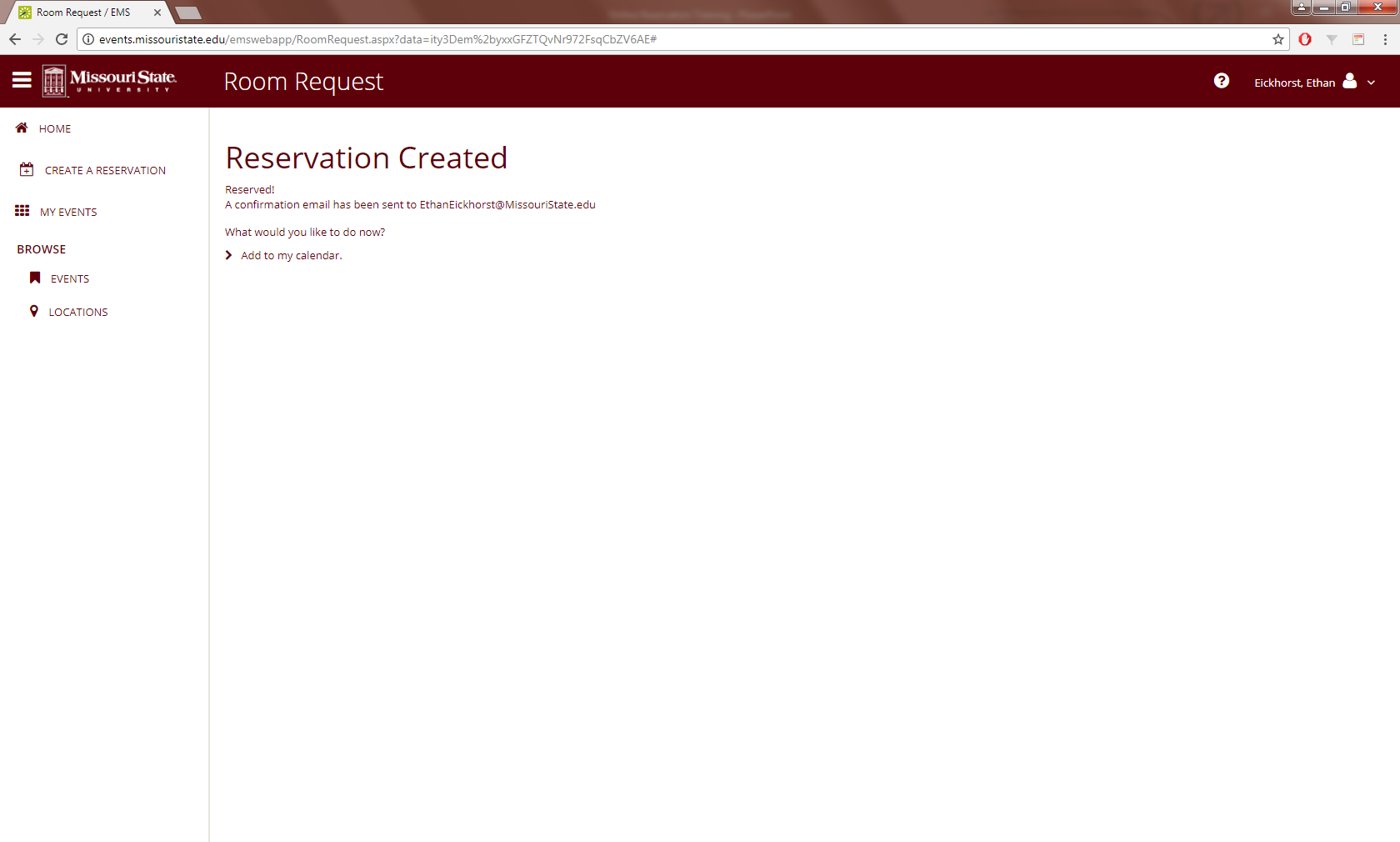 18
Edit My Events
Change your date/time 

Add A/V to your single meeting

Cancel your large event
19
Edit Events Example
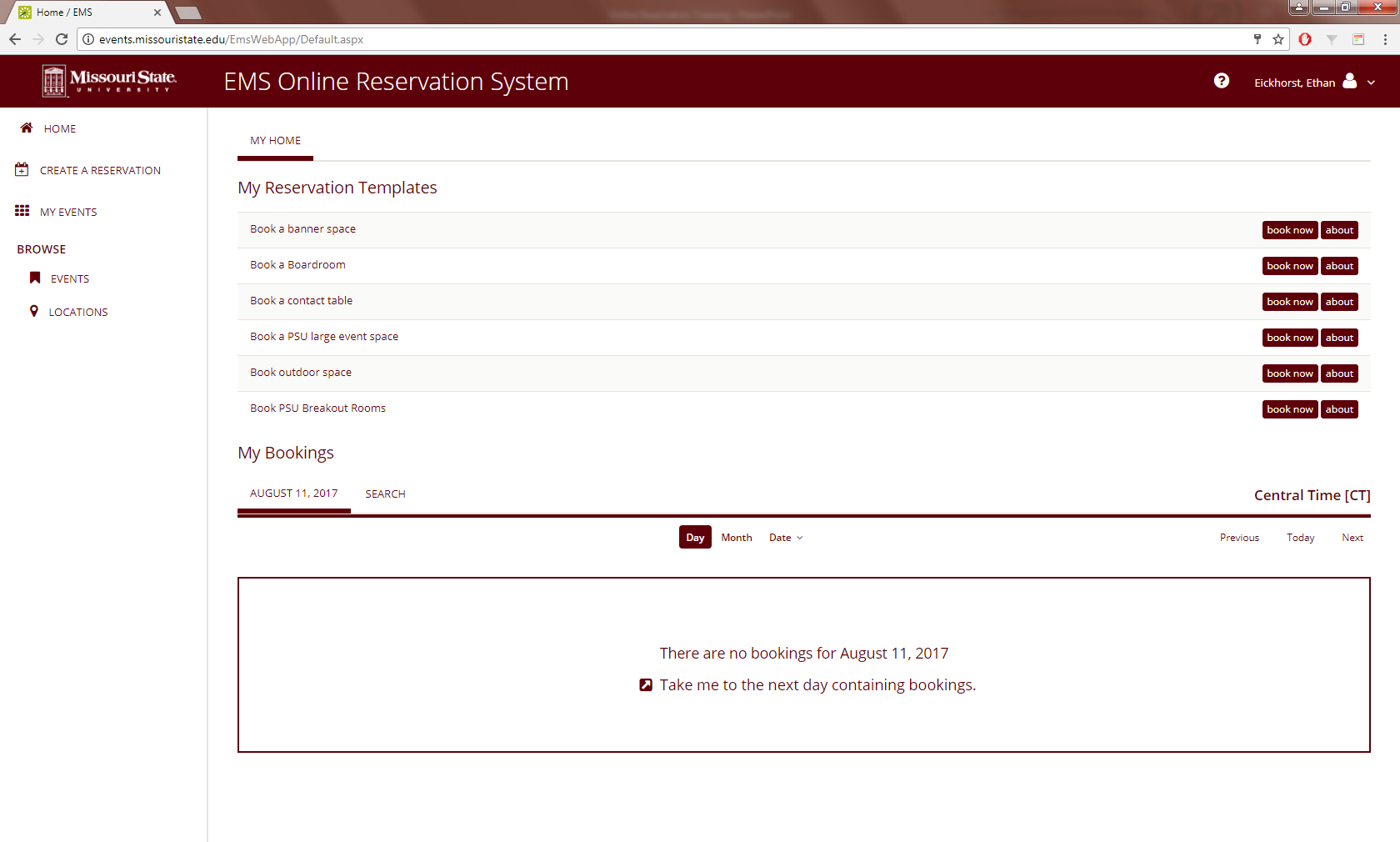 To edit your event click on (MY EVENTS)
20
Edit Events cont.
Click on the event to be edited
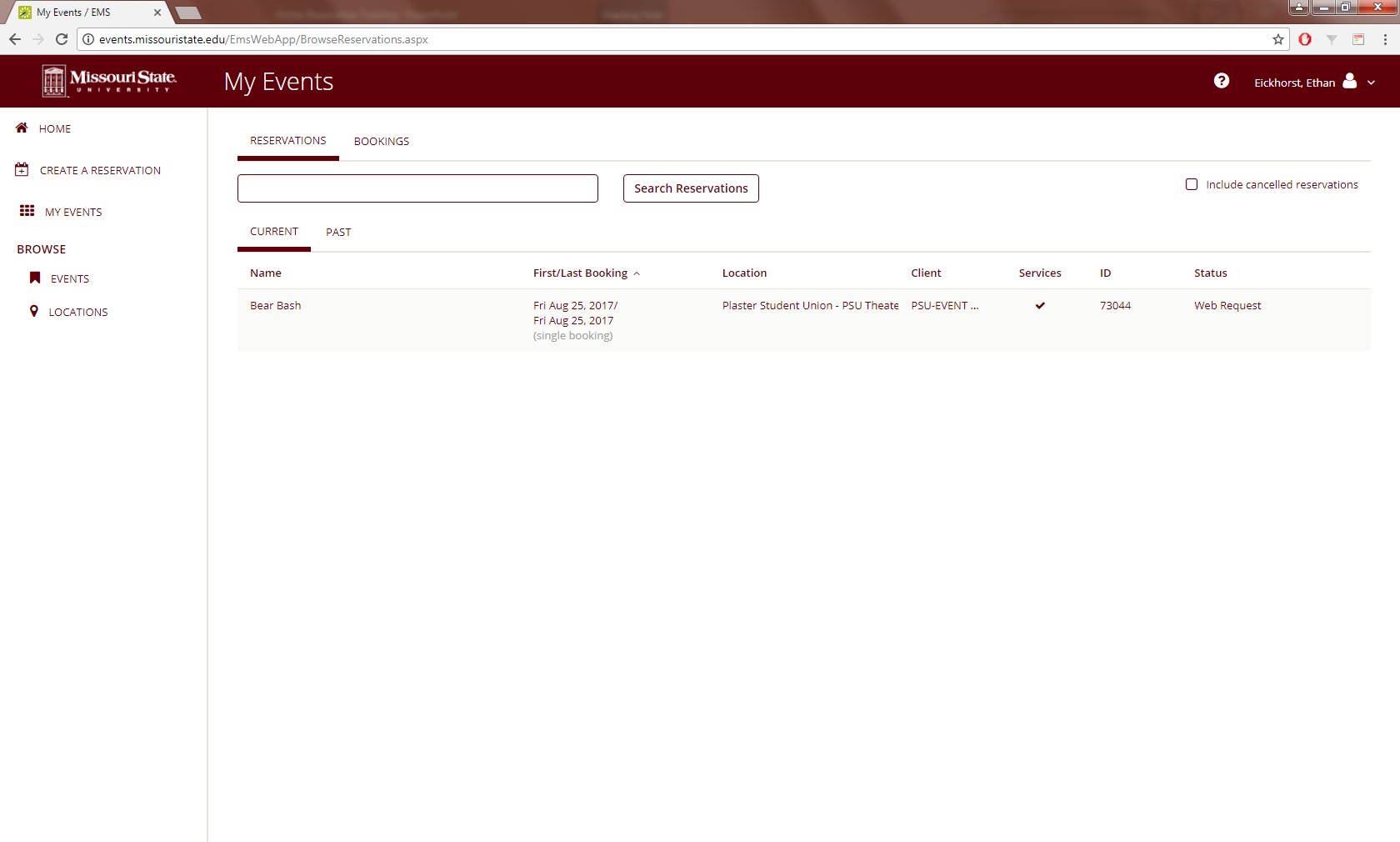 21
This page displays all of the booking information for your event
From here the attendance numbers can be edited 
The parking pass and fundraiser designations can be found under (ADDITIONAL INFORMATION)
Information about the events location can be found here
Edit Events cont.
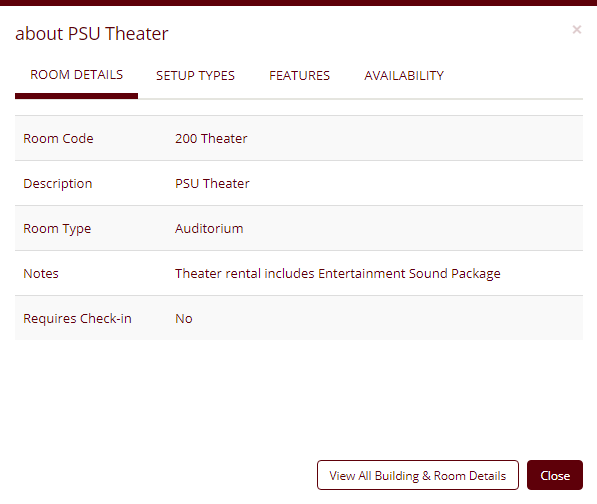 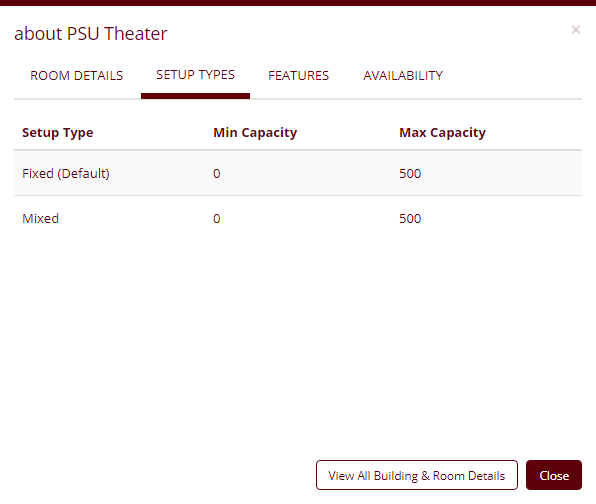 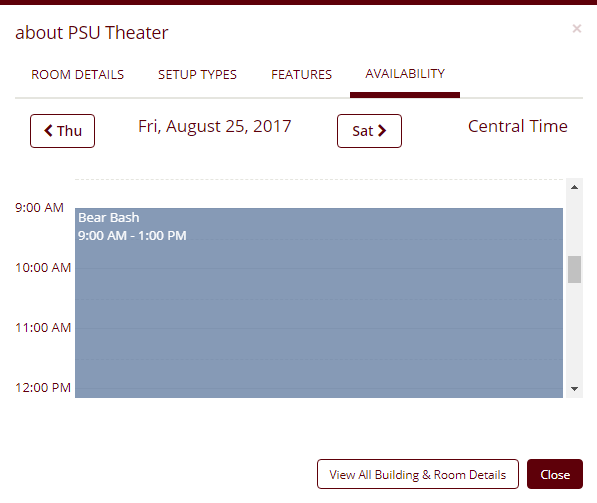 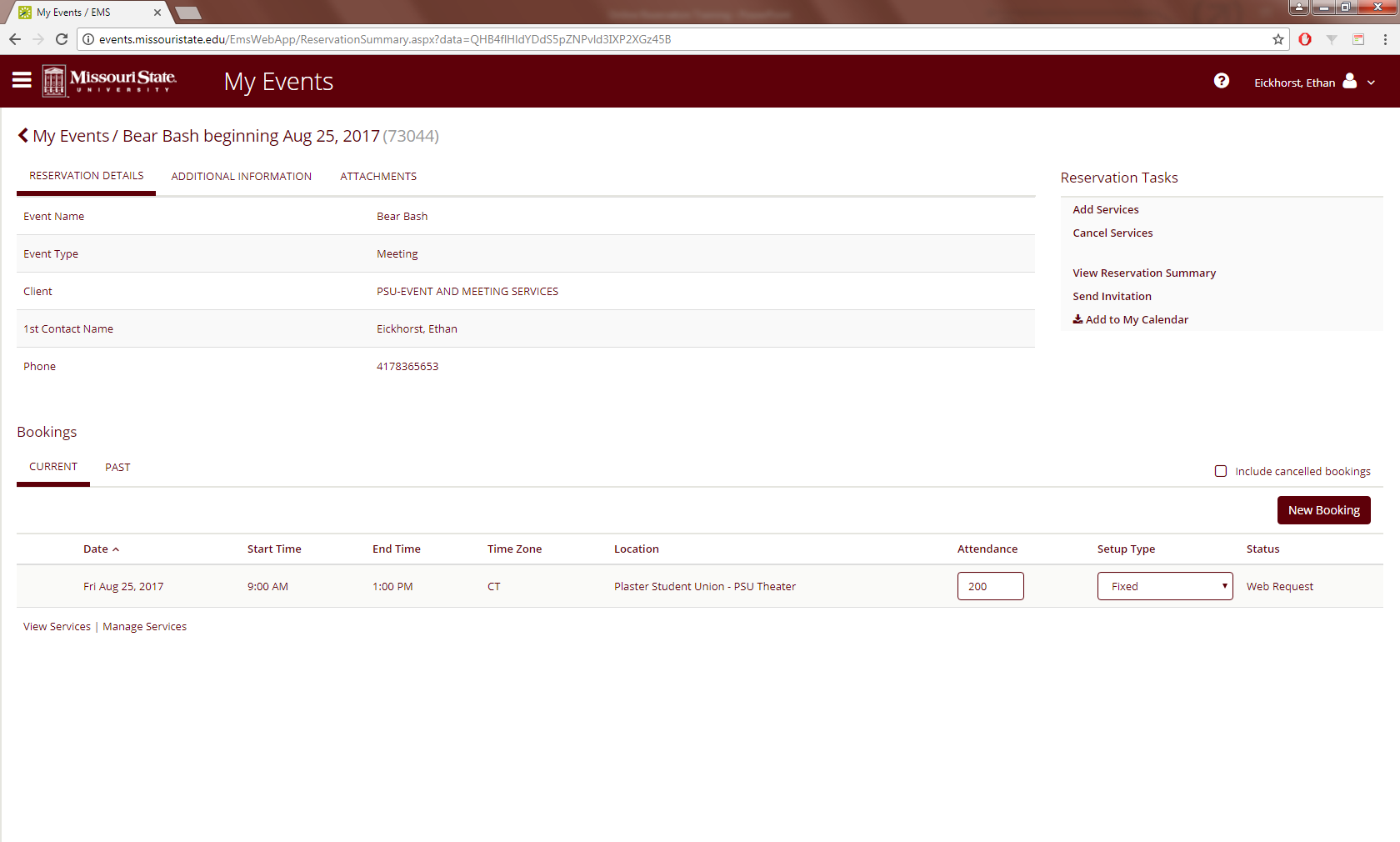 22
Edit Events cont.
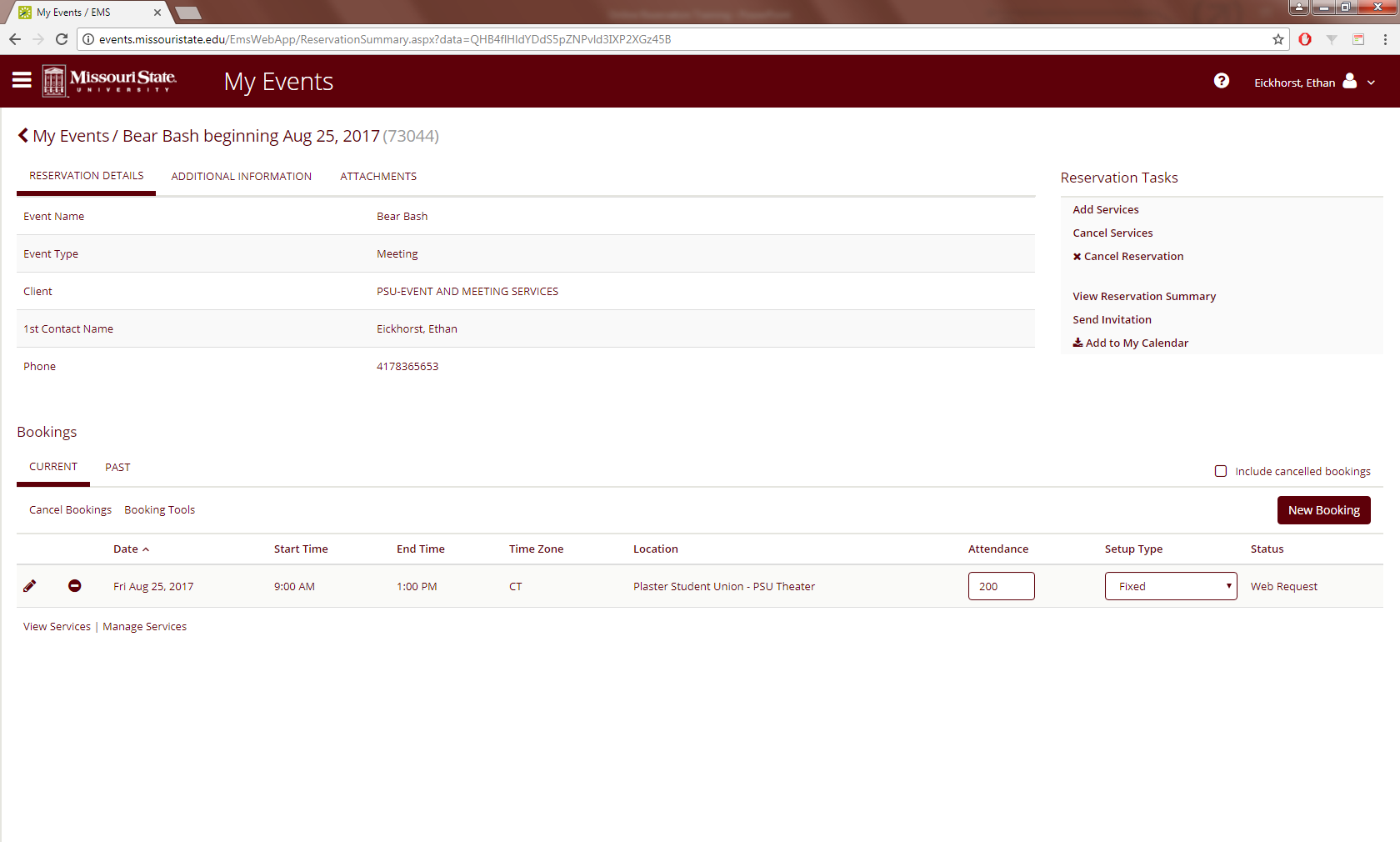 To see what services are already applied to the event click (View Services)
To make a change to services click on (Manage Services)
23
Edit Events cont.
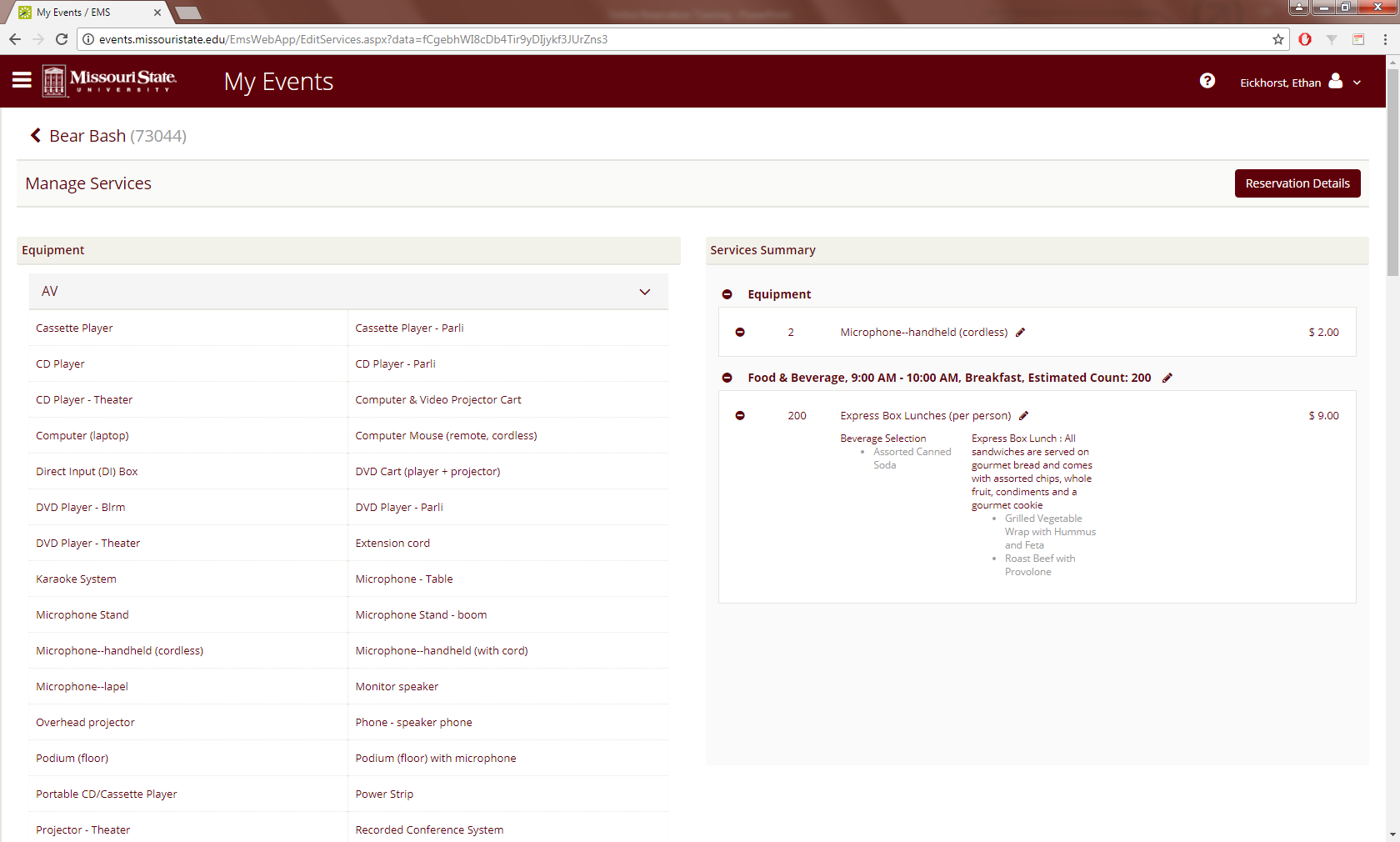 To edit item specific equipment or catering click on the pencil icon next to the item to be edited 
Popup windows will allow changes to be made
Note: these popups are the same as adding in new equipment or catering
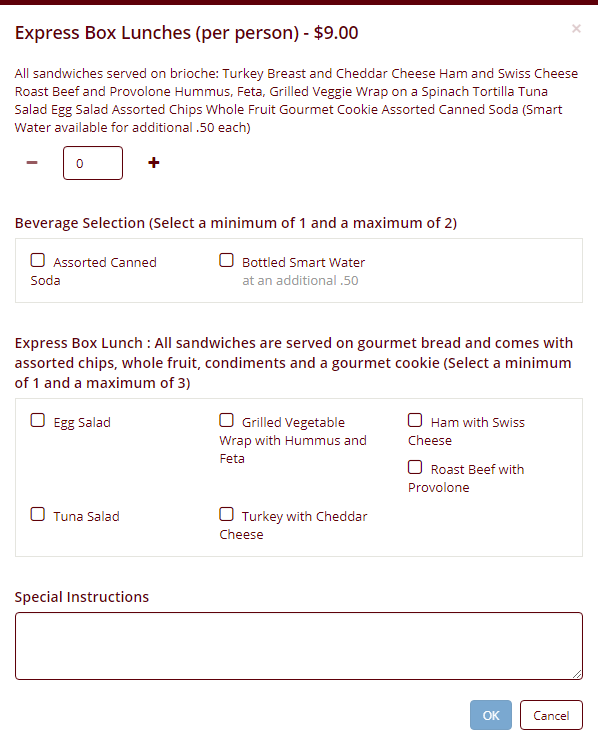 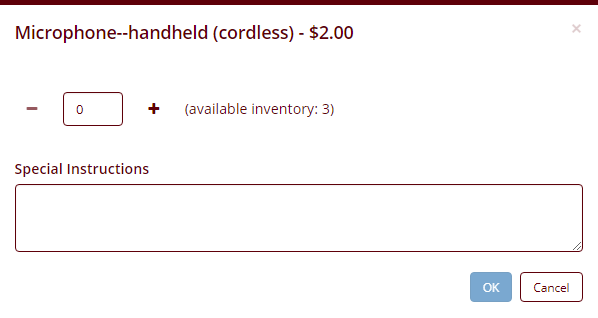 24
Edit Events cont.
If specific items need to be deleted, they can be deleted by clicking the – button next to the item to be deleted
 If all equipment or catering needs to be deleted, click the – button next to Equipment or Food and Beverage
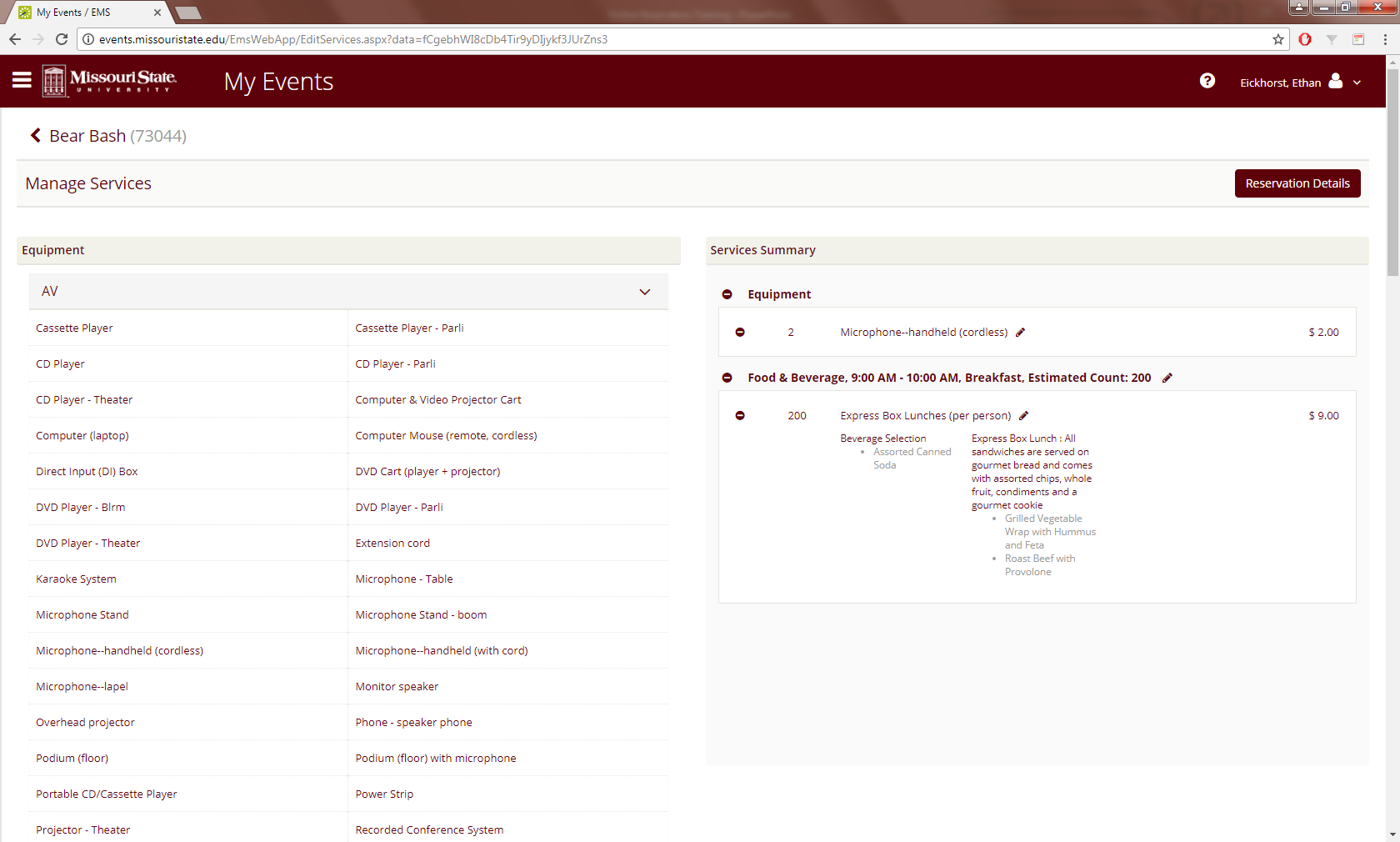 25
Edit Events cont.
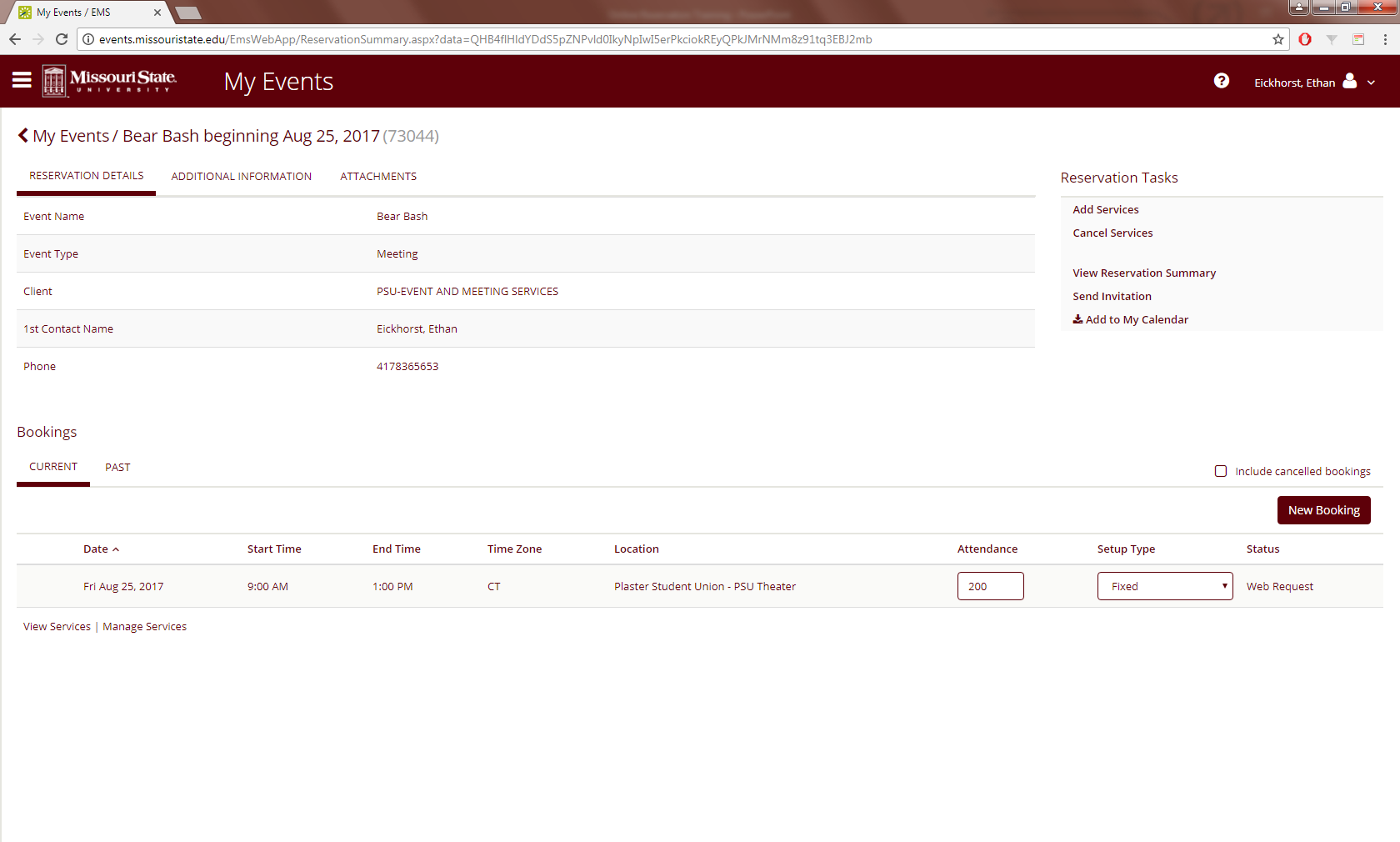 To make sure everything is correct click on (View Reservation Summary)
26
Edit Events cont.
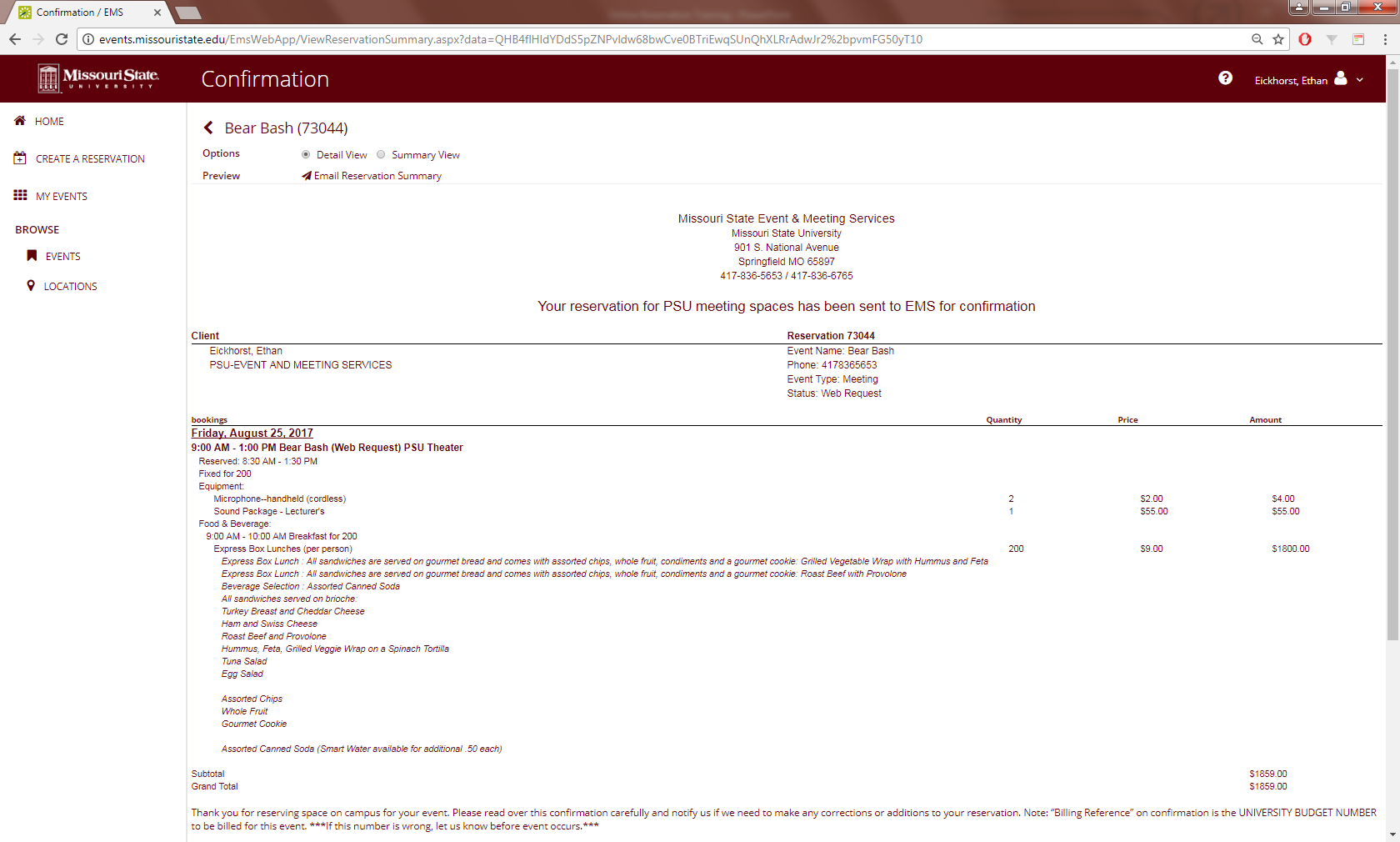 The Reservation Summary will give you an estimated cost of the event along with a detailed list of the services requested
27
Edit Events cont.
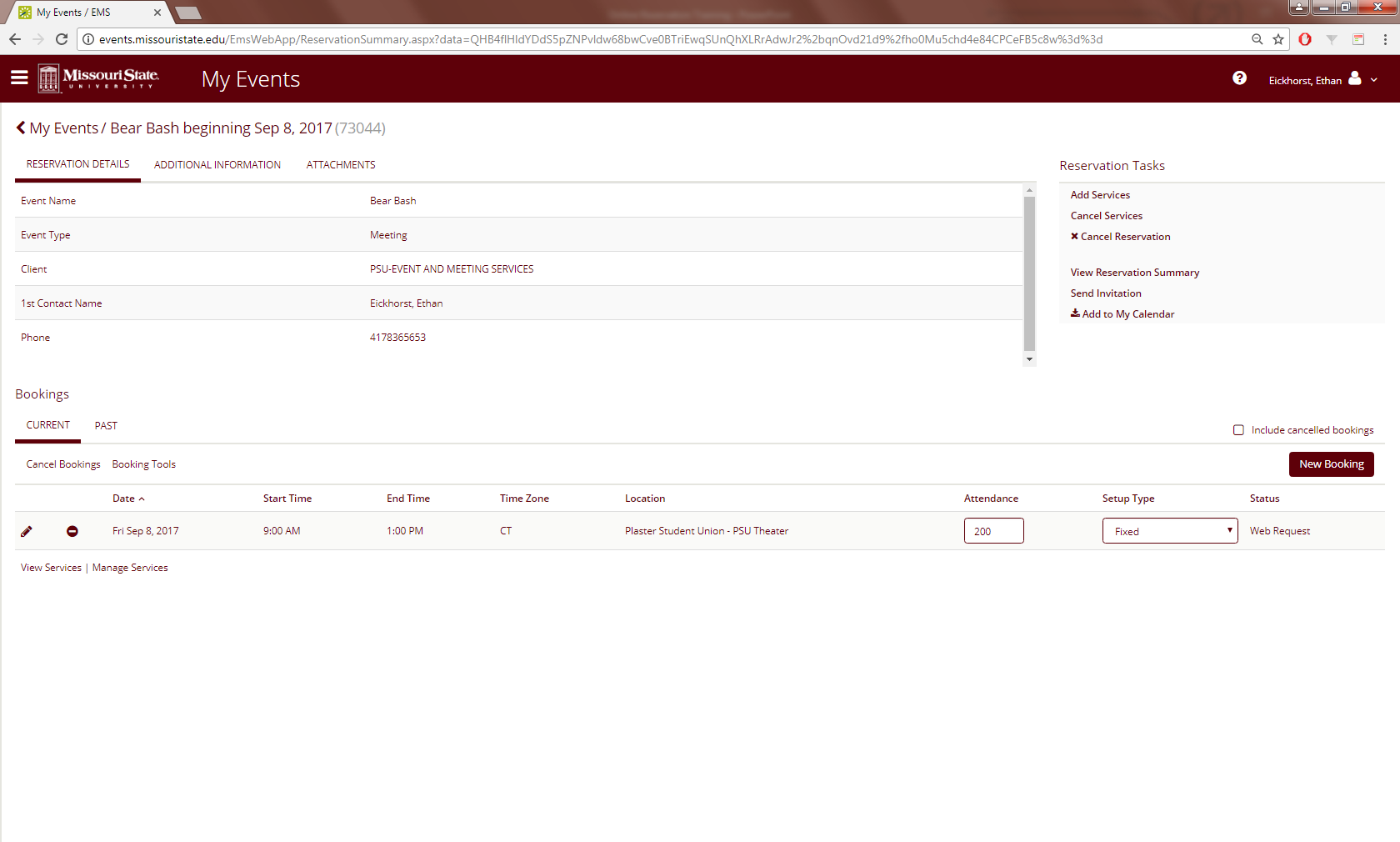 - If the name, event type, time and date, or location need to be edited for a particular event click on the pencil icon on the event
28
The name of the event can be edited in (Event Name)
The event type can be changed in (Event Type)
The date and time can be adjusted under (Date & Time)
If the room needs to be changed, or is not available for the new date and time, the (Setup Type), (Room Type), and (Number of People) can be adjusted under (Let Me Search For A Room) to help you find a space that is available
Edit Events cont.
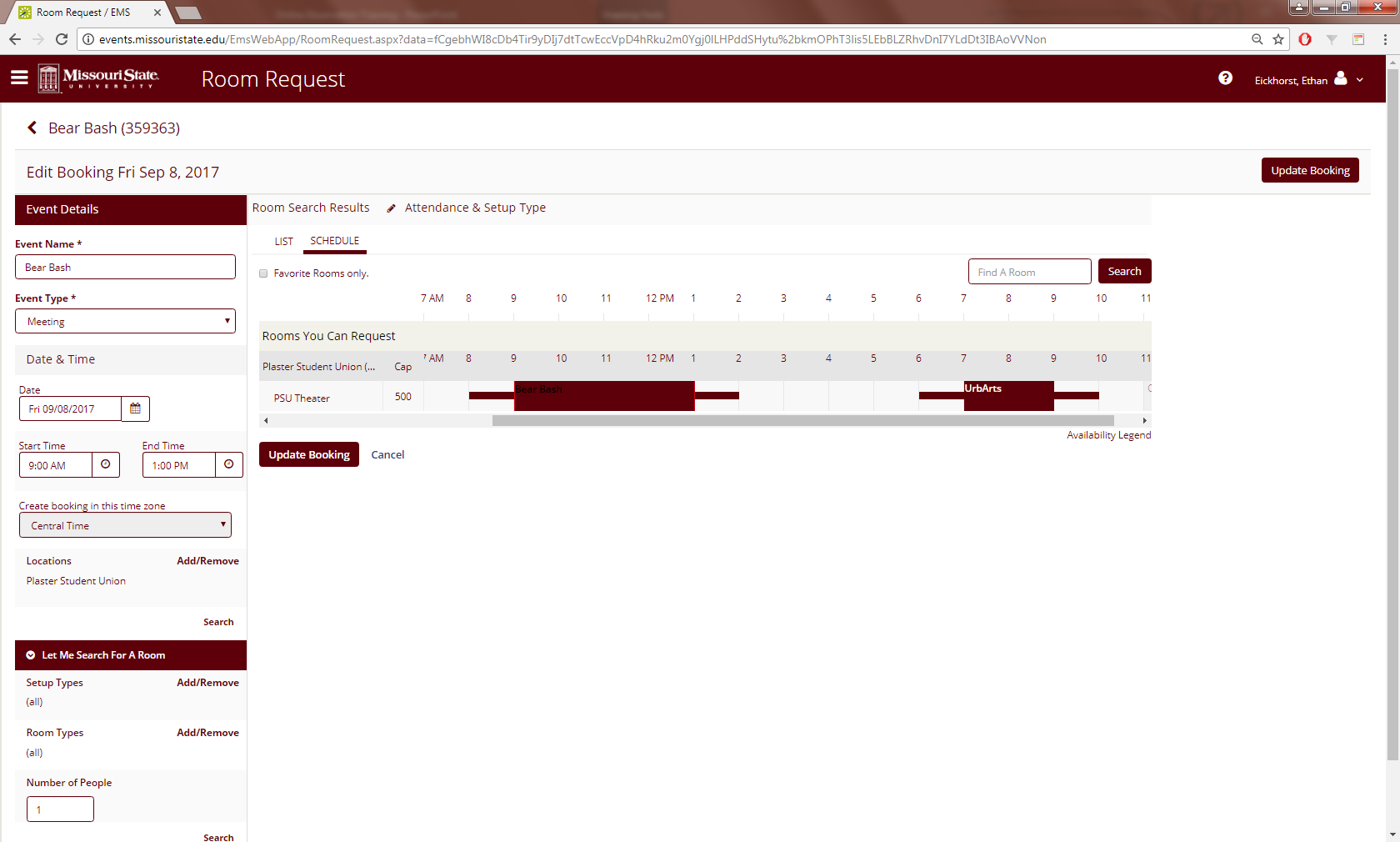 29
Edit Events cont.
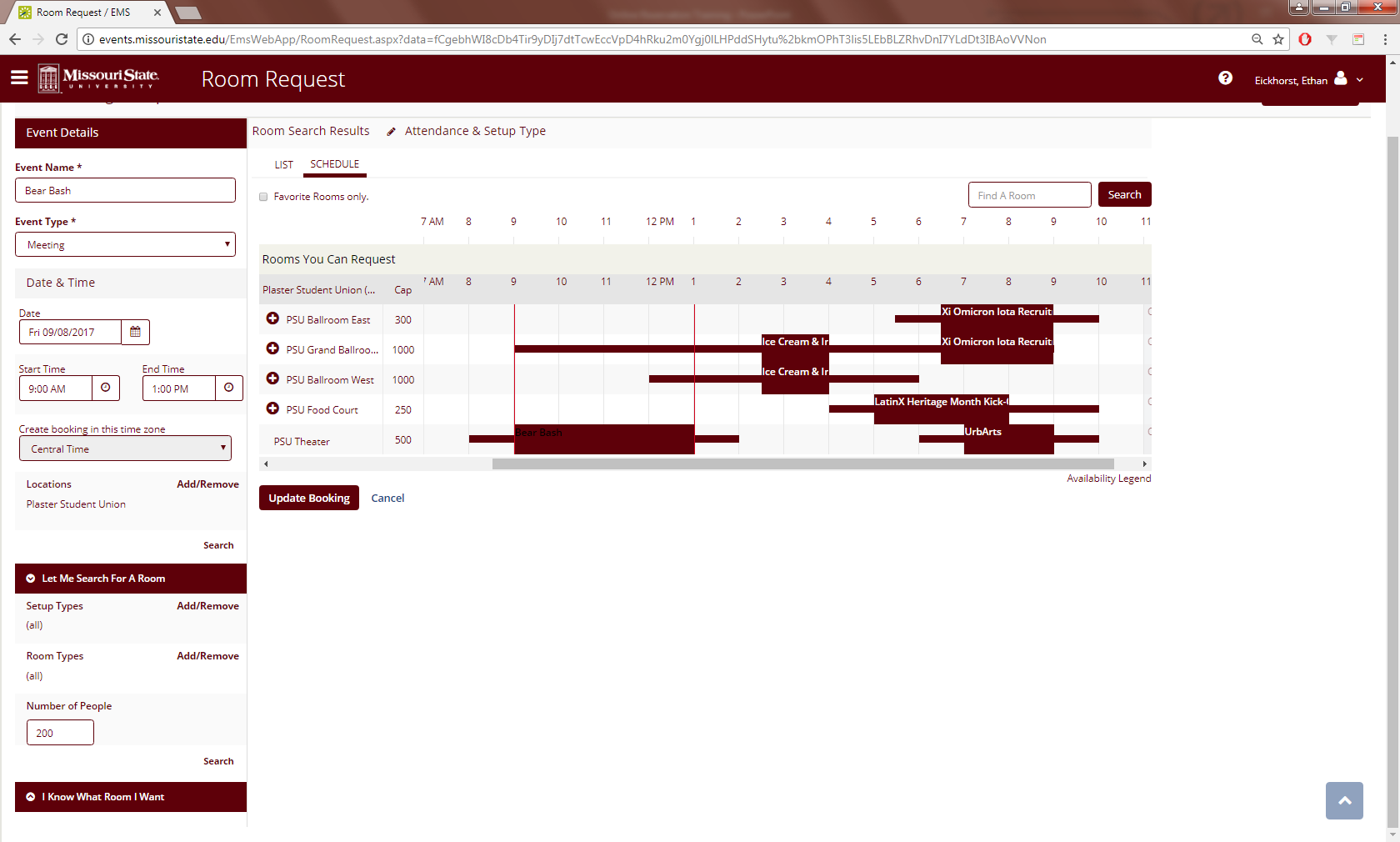 (SCHEDULE) will show all rooms that seat the number of people that you have entered
An available room can be selected by clicking on the + button
A popup window will give you the option to update the number of guests and the desired setup of the room
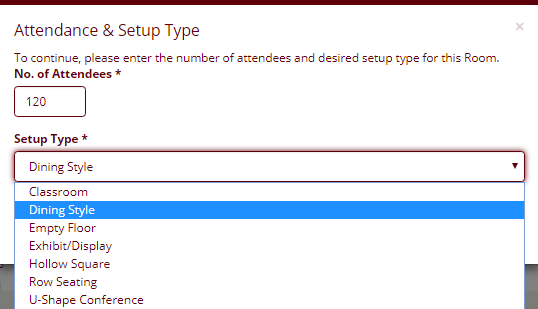 30
Edit Events cont.
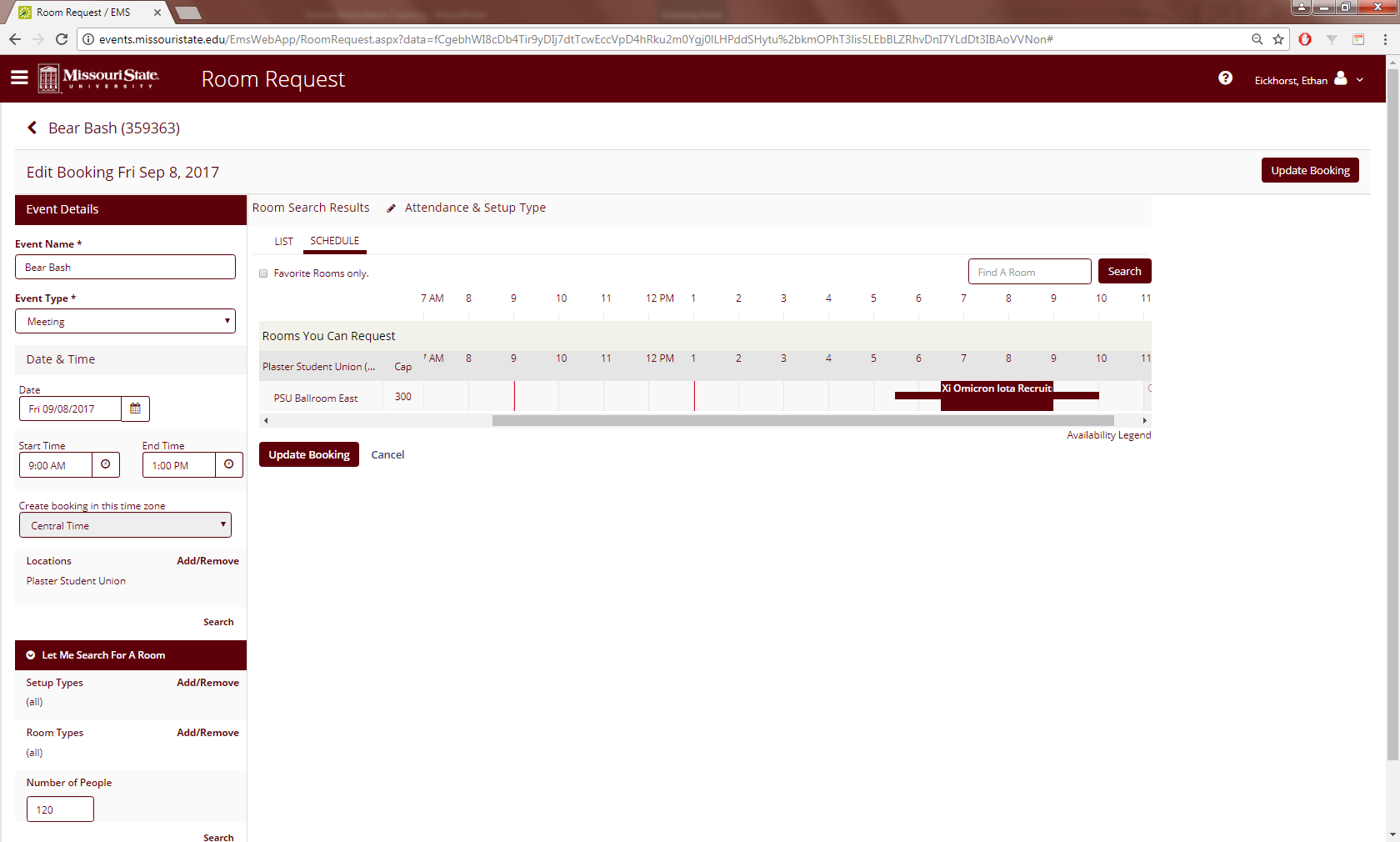 When the details look correct click on (Add Room)
Next click on Update Booking
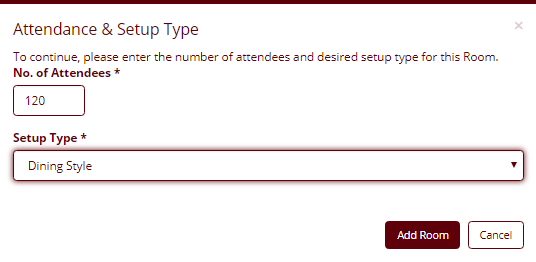 31
Edit Events cont.
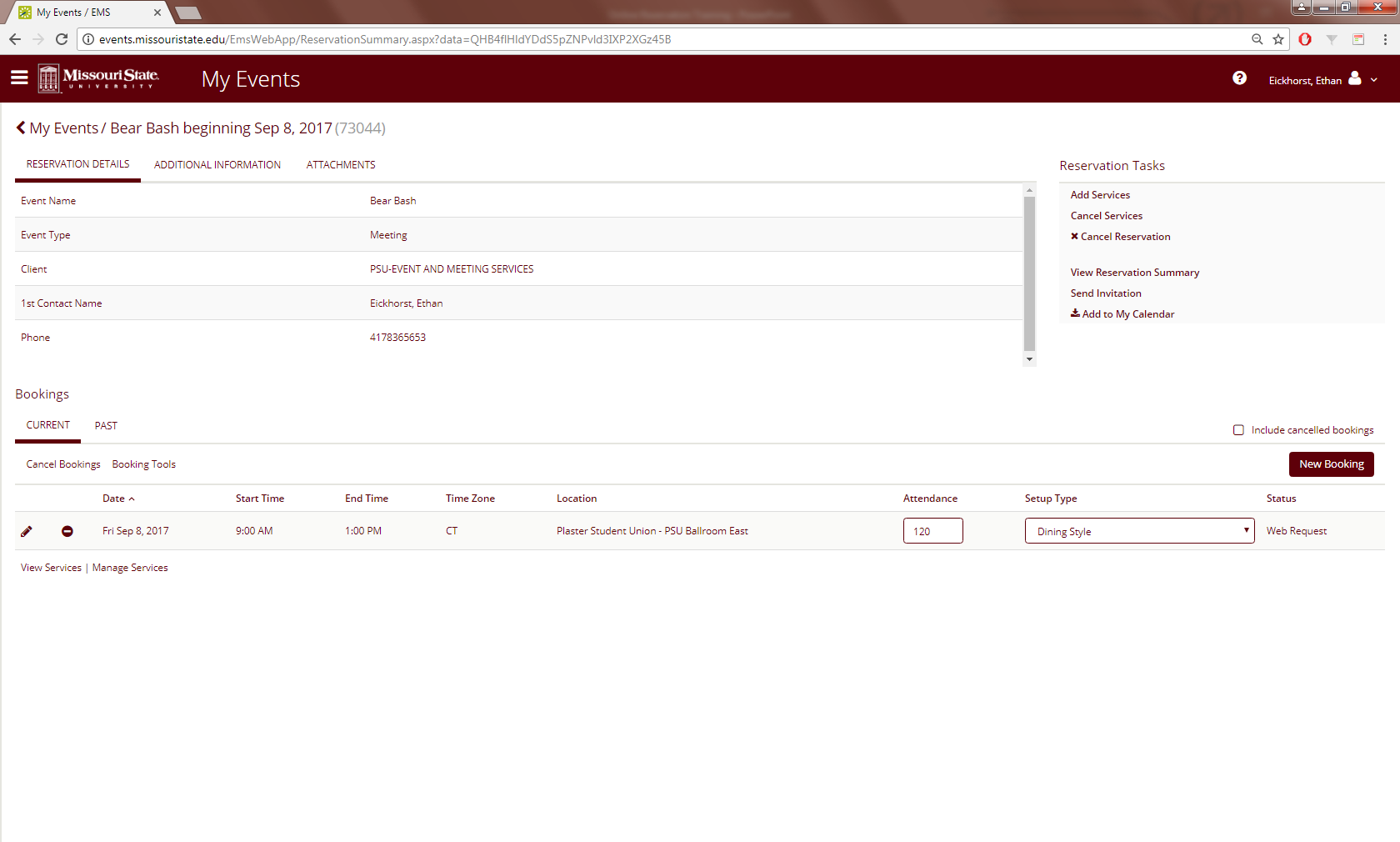 If a new booking needs to be added to the reservation click on (New Booking)
Note: The steps for setting up a New Booking are identical to editing a booking
32
Edit Events cont.
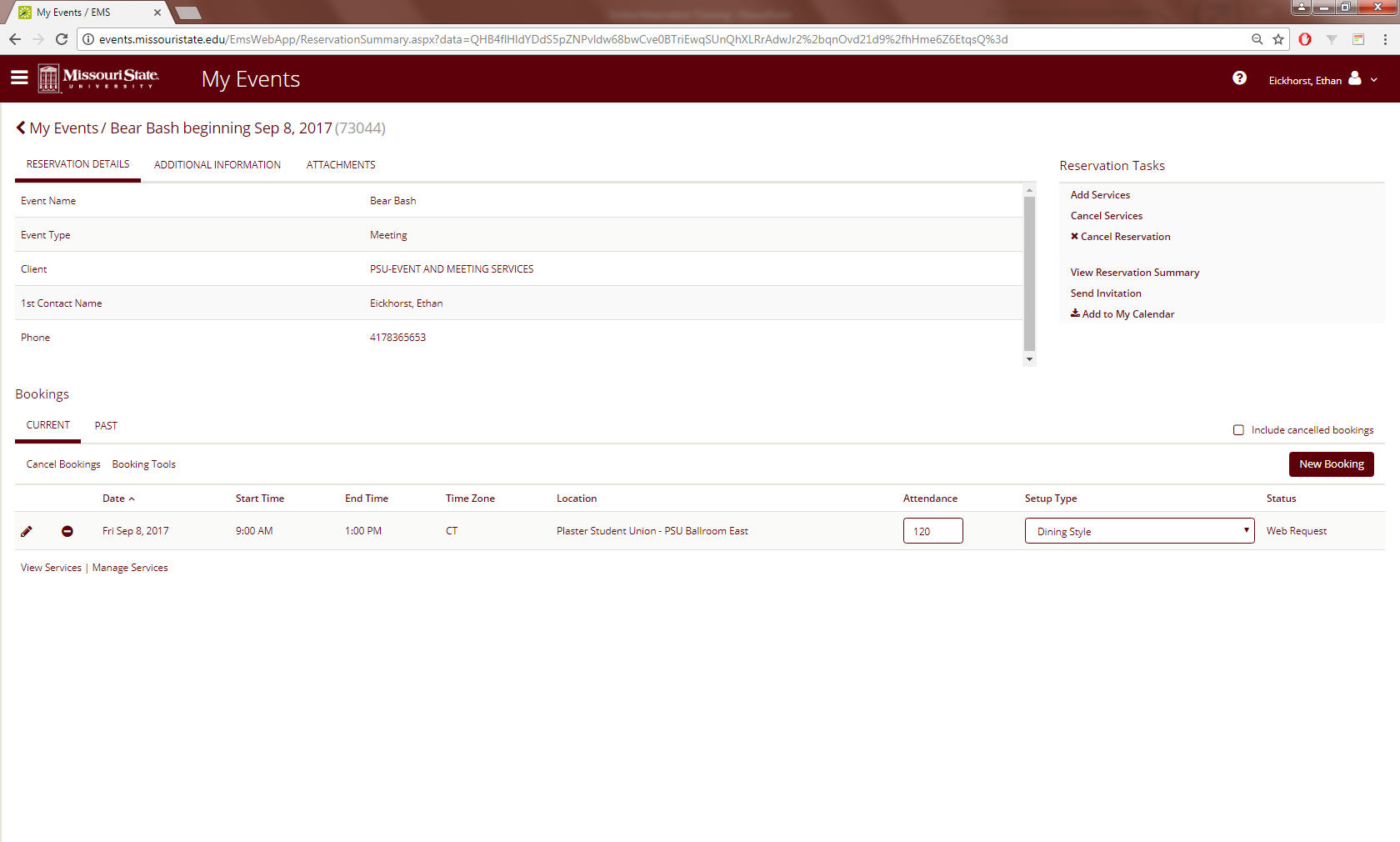 If a particular booking needs to be canceled click on the – button next to the event space to be canceled
A popup window will ask for the cancellation reason and some additional notes can be added in the (Cancel Notes) section
Click (Yes, Cancel Booking) and that particular booking will be canceled
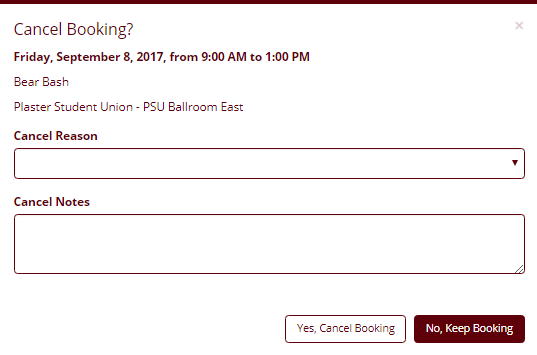 33
To cancel a reservation click on (x Cancel Reservation)
A popup window will ask for the reason for cancelling
Click (Yes, Cancel Reservation) to cancel the reservation
Note: This will cancel everything, including all room bookings, equipment, catering requests, etc. ONLY do this if the ENTIRE event is cancelled
This will open up the rooms for other groups to request, and it may not be possible to get them back
Edit Events cont.
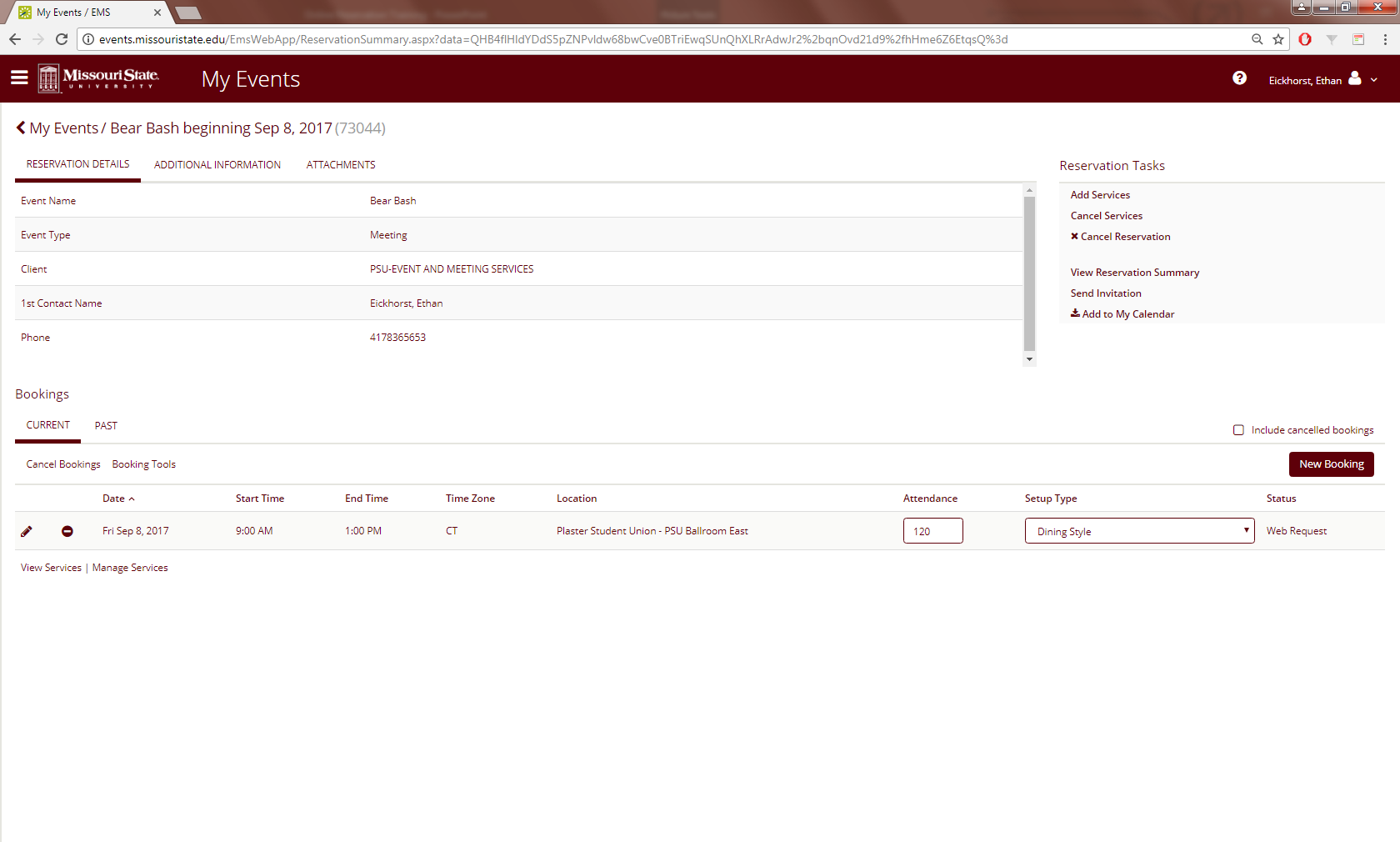 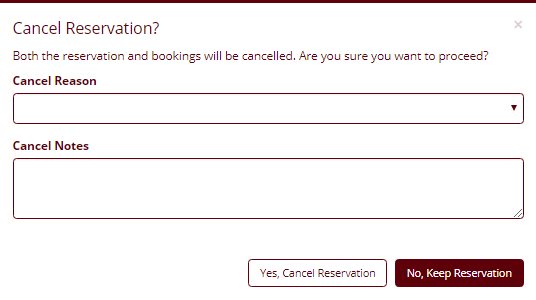 34